Fraksinasi/Separasi/Pemisahan
Putu GMW Mahayasih, M.Farm., Apt
Biomass
Extraction
Crude Extract
Determination of 
Biological Activity
Separation
Extract Fractions
Isolation
Active 
Lead Compound
Pure Compounds
Identification
[Speaker Notes: - Once you have collected some plants there are a series of steps you use to extract , separate & identify the bio-active compounds

- The reason you want to do this is because there are so many chemicals in each plant type, some of which may be harmful to us.  We want to get rid of the chemicals that do nothing, or have a toxic effect, and keep the good ones.

- Here are the steps
1. Once you’ve collected the biomass, you want to extract all of the chemicals & separate it from the plant matter.
2. This mess of chemicals is called the crude extract.
3. You then want to see if that extract contains any bio-active compound of interest.  Keep in mind usually screening for only a few applications, can’t look for everything.
4. If crude extract has some bioactive compounds, you want to separate them from the rest of the mess.  This leaves us with the extract fractions.  Then you test agin to see which fractions contains the chemical of interest.
5. You continue separation & retesting processes until you have isolated the pure compound, which you then try to identify its chemical structure & give it a name.]
Pengertian
Proses untuk memisahkan kandungan senyawa bahan alam atas perbedaan sifat kelarutannya dalam kodisi yang ditentukan 
Tujuan untuk menyederhanakan komposisi dan homogenitas sifat zat shg lebih mudah dimurnikan.
Dilakukan apabila penyarian tahap awal bertujuan untuk mendapatkan ekstrak total 
Perbedaan kepolaran/merubah sifat kelarutan senyawa dg perubahan pH.
Fraksinasi
Ekstraksi cair-cair
Kromatografi
Kromatografi kertas (KK)/Kromatografi lapis tipis (KLT)
Kromatografi kolom
Vacuum liquid chromatography (VLC)
Size exclusion crhromatography (SEC)
Solid-phase extraction (SPE)
Partisi cair-cair
Peningkatan polaritas
Ketidak campuran antara 2 komponen pelarut yang digunakan
Dapat diprediksi senyawa terlarut
Non polar: lemak/lilin, terpen, dan steroid
Semi polar: kumarin, fenolik tak terglikosida (flavonoid), alkaloid
Polar: flavonoid glikosida, alkaloid kuartener
Pemisahan dengan pelarut berdasarkan perbedaan kepolaran
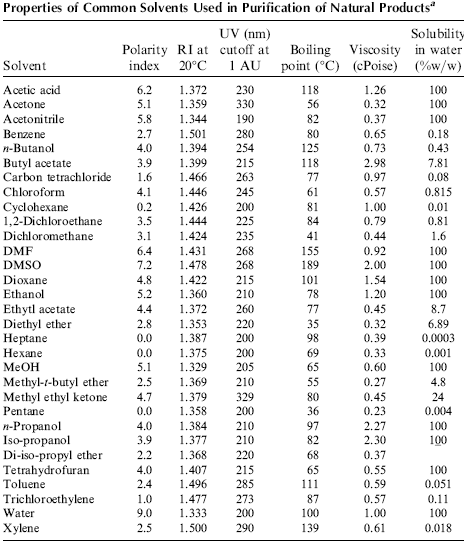 KROMATOGRAFI LAPIS TIPIS (KLT)
Kromatografi Lapis Tipis
Prinsip kerjanya memisahkan sampel berdasarkan perbedaan kepolaran antara sampel dengan pelarut yang digunakan dengan menggunakan lapis tipis pada lempeng kaca, logam dan lain lain 
Fase diam : Zat padat (silika, alumina)
Fase gerak : Cairan
[Speaker Notes: Kromatografi lapis tipis merupakan salah satu analisis kualitatif dari suatu sampel yang ingin dideteksi dengan memisahkan komponen-komponen sampel berdasarkan perbedaan kepolaran.
Prinsip kerjanya memisahkan sampel berdasarkan perbedaan kepolaran antara sampel dengan pelarut yang digunakan. Teknik ini biasanya menggunakan fase diam dari bentuk plat silika dan fase geraknya disesuaikan dengan jenis sampel yang ingin dipisahkan. 
KLT dapat digunakan untuk memisahkan senyawa – senyawa yang sifatnya hidrofobik seperti lipida – lipida dan hidrokarbon yang sukar dikerjakan dengan kromatografi kertas.]
FASE DIAM/ADSORBEN
Fase diam berupa serbuk halus yang berfungsi sebagai permukaan penyerap
fase diam yg sering dipakai: Silika Gel, Alumina, Tanah diatomeae, dan selulosa
Ukuran partikel 0,1-40 µm
Semakin halus partikel adsorben maka perambatan semakin lambat
Fase Diam (Adsorben)
Fase gerak
Fase Gerak (Eluen)
Waktu elusi
Penggunaan
ALAT
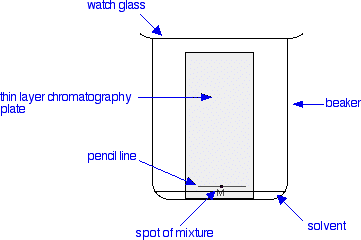 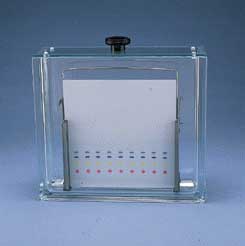 Cara kerja
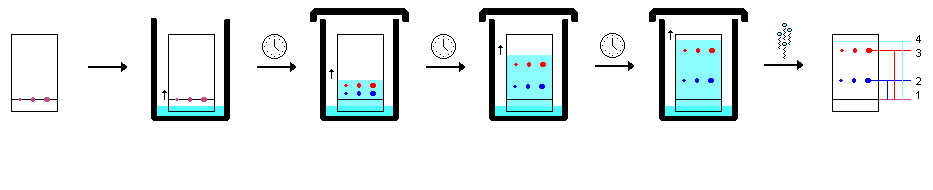 PROSES
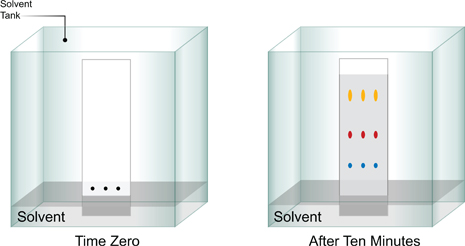 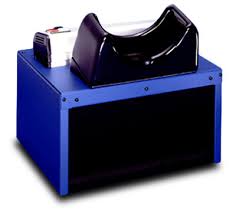 Visualisasi Noda
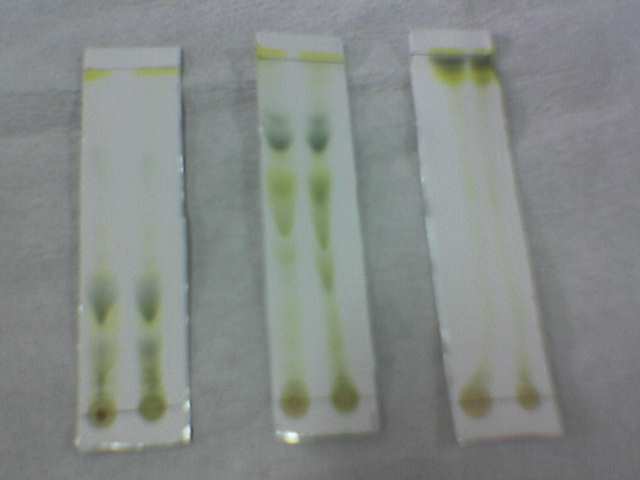 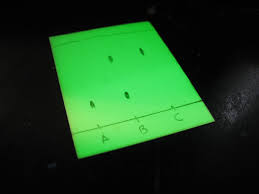 Nilai Rf
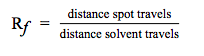 Isolasi komponen campuran
Bercak disedot dengan vakum (craig tube) lalu disari
Dikorek dengan spatula, disari dengan pelarut polar, disaring dengan gelas sinter
Analisa kuantitatif
Grafik log konsentrasi dengan area bercak menggunakan fotodensitometer
Bercak diisolasi lalu sari yang diperoleh ditetapkan secara spektrofotometri
Kelebihan
Kekurangan
Tidak bisa digunakan untuk senyawa volatil